資料１
第１回大阪府ギャンブル等依存症対策推進計画
関係者会議資料
第２期計画に向けた現状・課題の整理
と取組の方向性について
令和４年８月９日（火）
大阪府健康医療部保健医療室地域保健課
大阪府における依存症対策強化事業の全体像
OATIS※1（大阪依存症包括支援拠点）を中心に、「①普及啓発の強化」・「②相談支援体制の強化」・「③治療体制の強化」・「④切れ目のない回復支援体制の強化」を4本柱とした総合的な依存症対策を実施。
※1　Osaka Addiction Treatment Inclusive Support
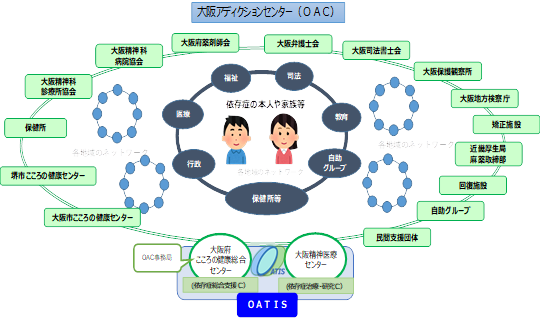 ■連携協力体制の強化・連携
1
「第２期大阪府ギャンブル等依存症対策推進計画に向けた検討について
■検討の流れ
Ⅰ 第２期計画に向けた現状の整理
■ギャンブル等依存症対策を取り巻く現状について
１．ギャンブル等依存症対策を取り巻く状況の変化
２．ギャンブル等依存症が疑われる人の推計数
Ⅱ 第２期計画に向けた課題の整理と取組の方向性
■基本的な考え方について
■５つの基本方針ごとの考察について
2
Ⅰ 第２期計画に向けた現状の整理
■ギャンブル等依存症対策を取り巻く現状について
１．ギャンブル等依存症対策を取り巻く状況の変化
大阪府では、計画期間を令和２年度から４年度までとする「大阪府ギャンブル等依存症対策推進計画」を令和２年３月に策定。今年度は、ギャンブル等依存症対策基本法第13条に基づき、計画変更を検討する時期にあたる。
国では、ギャンブル等依存症対策基本法第12条に基づき、平成31年に策定した「ギャンブル等依存症対策推進基本計画」を本年３月に変更済み。
この間、大阪府及び大阪市では、特定複合観光施設区域整備法（平成30年法律第80号）第９条第１項の規定に基づき、大阪ＩＲ株式会社と共同して作成した「大阪・夢洲地区特定複合観光施設区域の整備に関する計画」の認定について、国へ申請済み。
今後、カジノ施設の設置・運営に伴いギャンブル等依存症者の増加が懸念されることから、昨今関心を集めるインターネットを活用したオンラインカジノ等への対応も含め、より一層のギャンブル等依存症対策の徹底・強化が求められる。
２．ギャンブル等依存症が疑われる人の推計数【Ｒ4.8月時点 ※R４年度府実態調査結果を反映予定】
推計の考え方
▶SOGS質問票を用いて、得点が５点以上の回答者を「ギャンブル等依存症が疑われる人」として割合を算出
大阪府の成人人口※
約750万人から換算
大阪府の人口比で換算
※令和３年12月１日時点
3
ギャンブル等依存症が疑われる人の状態像に応じた各サービスのイメージ
「ギャンブル等依存症が疑われる」として推計される人（成人人口の1.3％~2.2％）の状態像は様々であり、抱える課題の種類や困難度、また課題解決に必要な支援の内容や関わりの程度等も様々である。こうした前提に立ち、求められる支援内容をイメージし、類型化を試みる。
対象者数
※
※今後、支援対象者の
　実態把握・明確化等
　に努める。
「ギャンブル等依存症が疑われる人」
SOGS０~４点
SOGS５点以上：成人人口の1.3％~2.2％
約半数
(DSM-5「ギャンブル障害」に該当)
困難度
対象者区分
イメージ
ギャンブル等経験あり
問題あり
求められる支援イメージ
情報提供
ギャンブル等依存症に関する情報提供
相　　談
対面による継続相談・訪問
ＳＮＳ・電話相談
オンライン相談
相談機関での回復プログラム
通院・通所
入院・入所
地域での生活・環境から離れての生活の立て直し
入院・入所による治療・
  回復プログラム
合併する精神症状のための服薬治療
社会復帰のための準備
通院・通所による治療・回復プログラム
注）上記はあくまでも例であり、問題の困難度（程度）と支援内容は必ずしも連動するものではなく、
      支援内容は本人の希望に応じ提供。 また、上記例による類型の他、必要に応じて、自助グループ等
      による支援を適切に組み合わせて提供。
4
Ⅱ 第２期計画に向けた課題の整理と取組の方向性
■基本的な考え方
●第２期計画では、基本的には１期計画の「５つの基本方針」と７つの重点施策（下記）を基軸としつつも、「ⅲ 課題」への対応方針等を　踏まえながら、必要に応じて基本方針を追加する等、それぞれの対策について強化・拡充等を図っていく。
●「ⅲ 課題」については、「ⅰ 第1期計画の検証（実績評価）」並びに「ⅱ １期計画以降の府及び国の実態調査等による現状分析」等をもとに　考察し、２期計画における「ⅳ 取組の方向性」に反映。
「５つの基本方針」と７つの重点施策（第１期計画）
基本方針１　普及啓発の強化
【考察の流れ】
▶【重点施策①】　若年層を中心とした予防啓発の充実
　　○若年層に対する正しい知識や予防に関する啓発等
▶【重点施策②】　正しい知識の普及と理解の促進
　　 ○正しい知識の普及と理解の促進、相談窓口の周知等
ⅰ実績評価
ⅱ現状分析
基本方針２　相談支援体制の強化
▶ 【重点施策③】　依存症の本人及び家族等への相談支援の強化
　　 ○相談窓口職員の理解促進、適切な窓口につなぐ機関連携等
ⅲ 課　題
基本方針３　治療体制の強化
▶ 【重点施策④】　依存症の治療が可能な医療機関の充実
　　 ○治療が可能な医療機関の拡充、地域の医療機関と専門医療機関との連携等
ⅳ 取組の方向性
基本方針４　切れ目のない回復支援体制の強化
▶ 【重点施策⑤】　自助グループ・民間団体の活動への支援の充実
　　 ○府民の理解促進による、切れ目ない回復支援の実施等
▶ 【重点施策⑥】　さまざまな機関と連携した支援ネットワークの強化
　　○相談機関や医療機関、自助グループ・民間団体が、必要な支援を行える連携体制構築等
基本方針５　大阪独自の支援体制の構築
▶【重点施策⑦】　予防から相談、治療及び回復支援体制の構築
　　 ○相談・支援の拠点（依存症総合支援センター）と治療・研究の拠点（依存症治療・研究センター）　　　　が相互に有機的な連携を進めることにより、依存症対策の総合拠点 「OATIS」 を形成
5
５つの基本方針
☞
基本方針①　普及啓発の強化
基本方針②　相談支援体制の強化
基本方針③　治療体制の強化
基本方針④　切れ目のない回復支援体制の強化
基本方針⑤　大阪独自の支援体制の構築
6
Ⅱ 第２期計画に向けた課題の整理と取組の方向性
フロー
■５つの基本方針ごとの考察　～1 普及啓発の強化～
ⅰ実績評価
ⅳ 方向性
ⅲ 課題
ⅱ現状分析
ⅰ実績評価
第１期計画（令和2年度～令和4年度の3年間）の検証
基本方針Ⅰ　普及啓発の強化
ギャンブル等依存症への理解を深めるため、正しい知識の普及啓発を行う。
【重点施策①】若年層を中心とした予防啓発の充実
【重点施策②】正しい知識の普及と理解の促進
目　的
若年層から正しい知識を持ち、理解することができるよう予防啓発に取組むとともに、ギャンブル等依存症についての誤解や偏見をなくし、悩みを抱える方を適切な相談窓口につなげる
7
Ⅱ 第２期計画に向けた課題の整理と取組の方向性
Ⅱ 第２期計画に向けた課題の整理と取組の方向性
フロー
■５つの基本方針ごとの考察　～1 普及啓発の強化～
ⅰ実績評価
ⅳ 方向性
ⅲ 課題
ⅱ現状分析
ⅱ現状分析
◆当事者等※が行政に求める支援
◆依存症等の疾患に対する考え方
◆初めてギャンブル等をした年齢
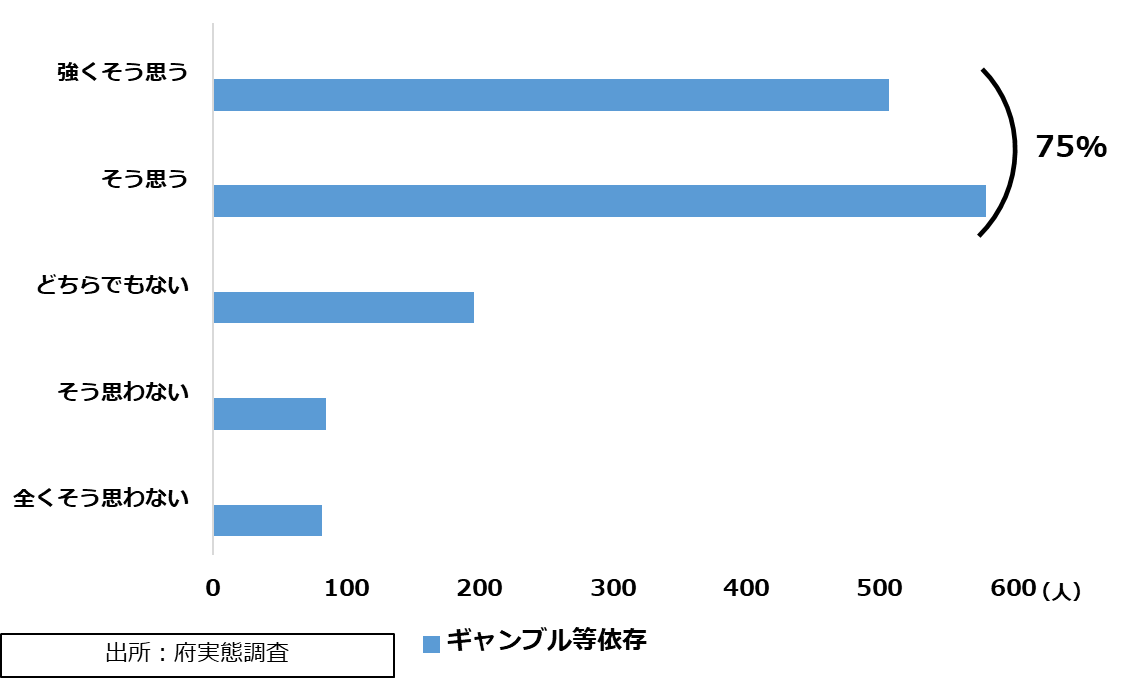 ※「ギャンブル問題を含む依存の問題のために、相談機関や自助Gを利用する者」
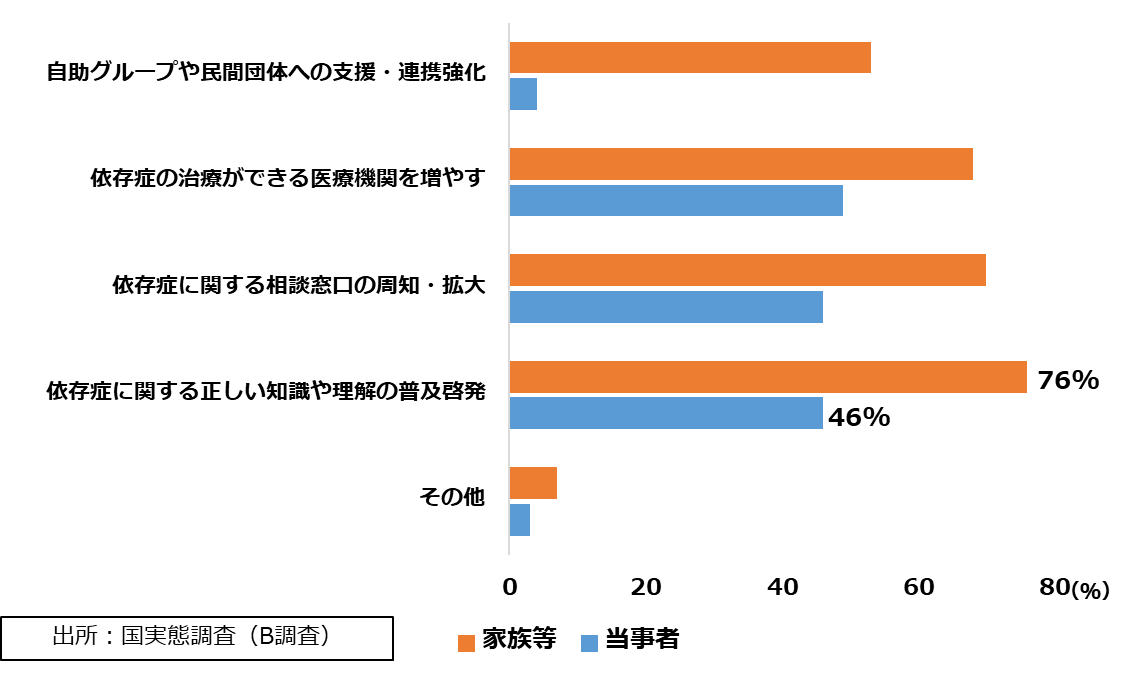 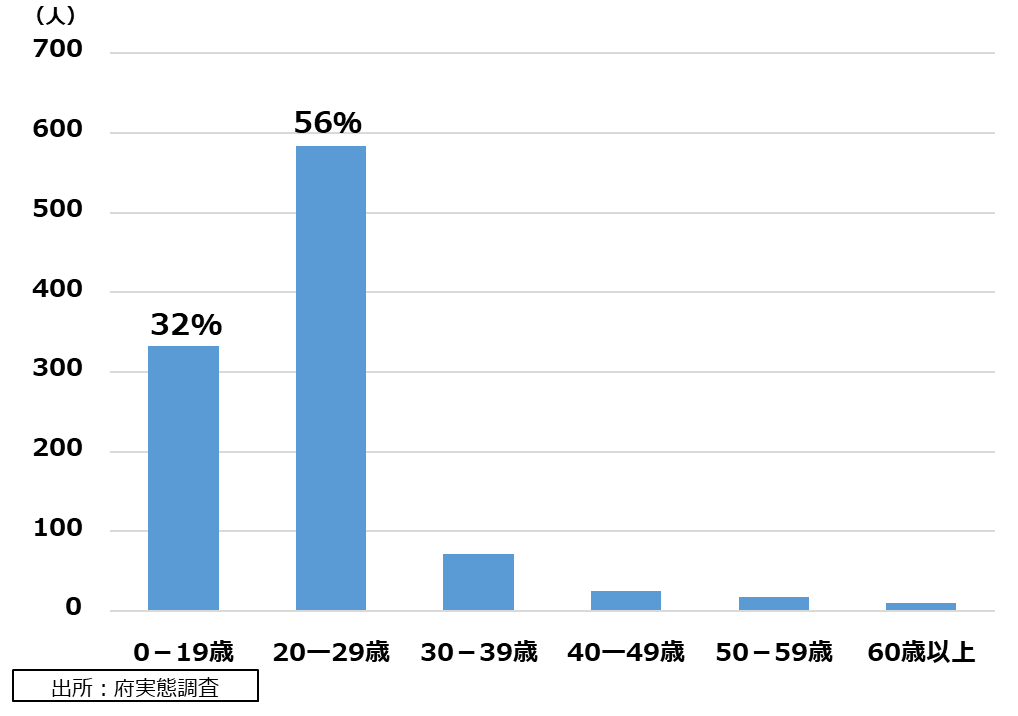 ☞求める支援として、家族の76％、当事者の46％が
「依存症に関する正しい知識や理解の普及啓発」と回答。
☞ギャンブル等依存症について「本人の責任である」
　と思う人が75%と、他の精神疾患等より高い。
☞ギャンブル等を初めて経験する年齢は、
　20代までが約９割を占める。
◆府が実施する高校生向け「出前授業」の実績
◆ギャンブル等が習慣化（月１回以上）した年齢
◆ギャンブル等依存症の外来患者の内訳
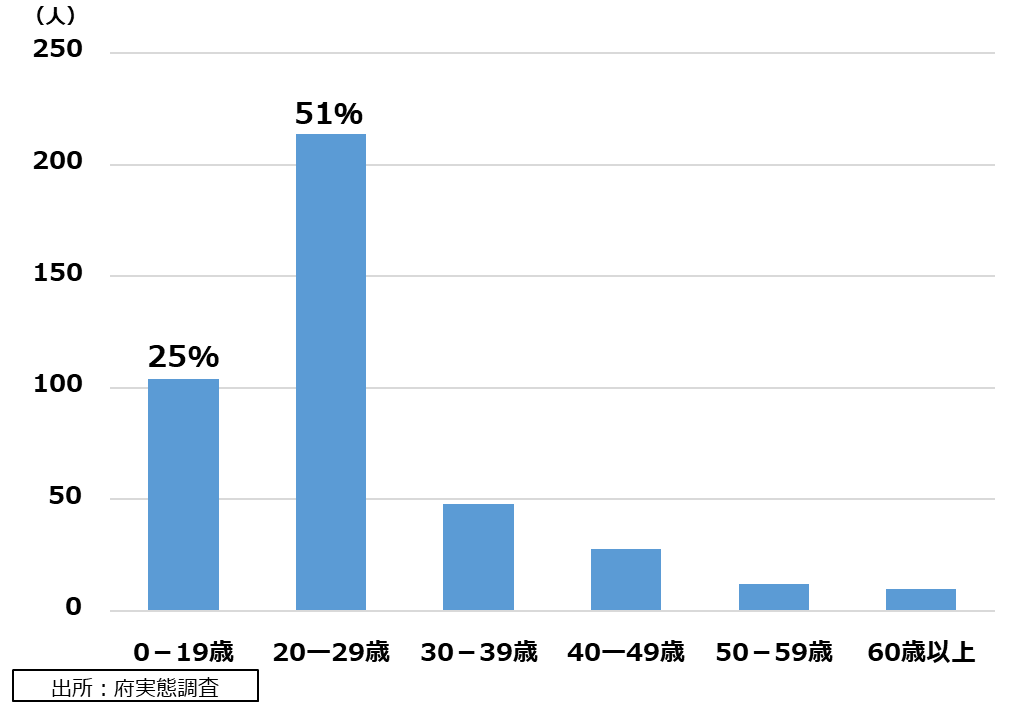 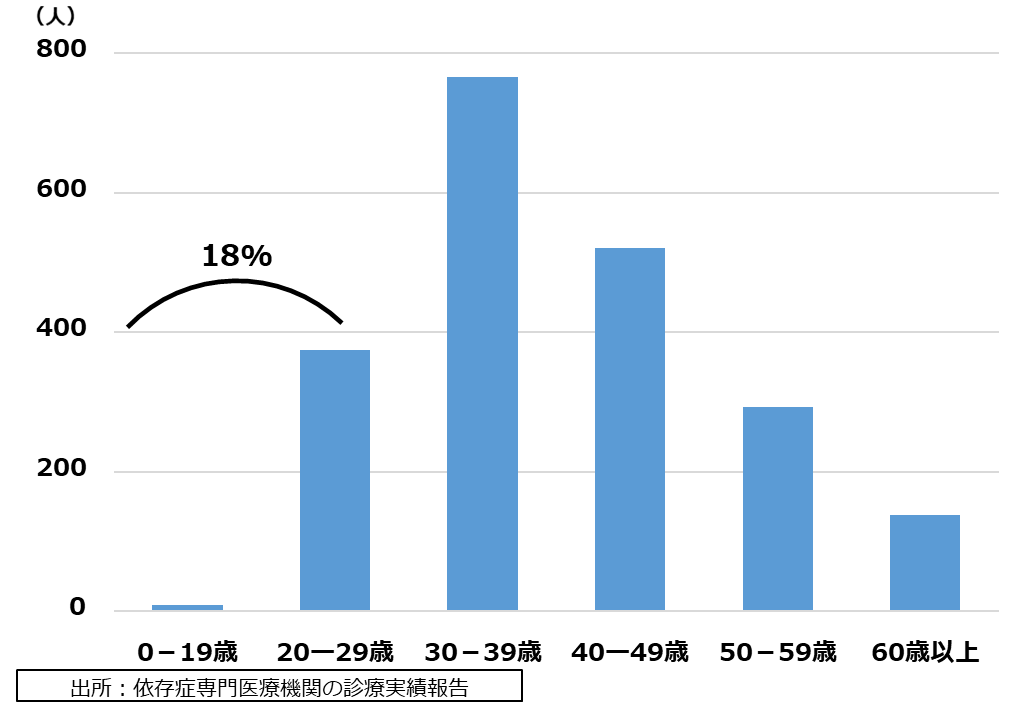 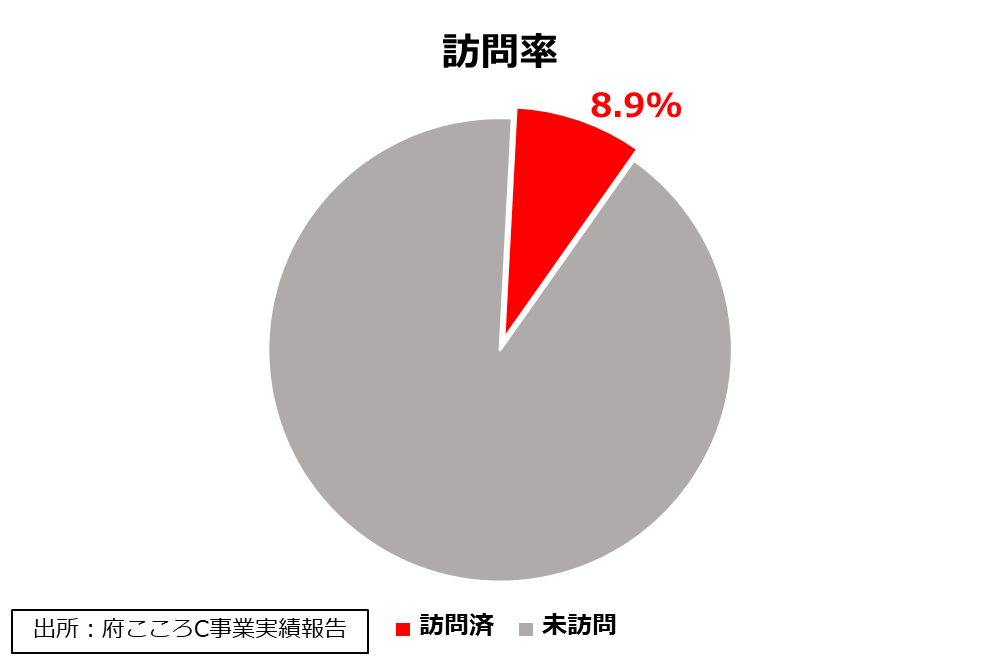 ☞習慣的にギャンブル等をするようになった者の　約８割は20代までに習慣化。
☞ギャンブル等依存症の治療を要する患者のうち、　
　約２割が「10~20代」の若者。
☞府が５年間で実施した「出前授業」の訪問率は、
　府内の高校数の8.9%。
8
Ⅱ 第２期計画に向けた課題の整理と取組の方向性
フロー
■５つの基本方針ごとの考察　～1 普及啓発の強化～
ⅰ実績評価
ⅳ 方向性
ⅲ 課題
ⅱ現状分析
ⅲ　課 題
ⅰ実績評価より
予防啓発や理解促進のための啓発セミナーや出前講座等については、実施主体や回数に限りがあることから、さらなる実施機会等の確保・充実が必要。
依存症に関する各種情報の発信等について、ホームページ上の情報が集約されていないことから、必要な情報に容易にアクセスできるよう改善が必要。
ⅱ現状分析より
当事者及び家族等が行政に求める支援として、「依存症に関する正しい知識や理解の普及啓発」が最も多い。また、ギャンブル等依存症に対する考え方として75％が「本人の責任である」（自己責任）と回答しており、他の精神疾患等より高い。
ギャンブル等を経験した者の約９割が20代までにギャンブル等を開始。また、習慣的にギャンブル等をするようになった者の約８割は、20代までに習慣化。
治療を要するまでに至った患者の約２割は20代までの若者が占める。
ⅳ 取組の方向性
府民が、ギャンブル等依存症に関して正しい知識を持って理解することができ、誤解や偏見がなくなるよう、ホームページ等を通じた総合的な情報発信や幅広い層を対象にした普及啓発の取組を強化。
とりわけ、高校生等の「若年層」に対しては、早期の予防啓発に集中的に取り組んでいく必要があることから、新たな学習ツールの開発やアウトソーシングを含めた外部資源の活用、教育庁をはじめ庁内連携の更なる強化を図ること等により、十分な研修機会を確保。
9
５つの基本方針
基本方針①　普及啓発の強化
☞
基本方針②　相談支援体制の強化
基本方針③　治療体制の強化
基本方針④　切れ目のない回復支援体制の強化
基本方針⑤　大阪独自の支援体制の構築
10
Ⅱ 第２期計画に向けた課題の整理と取組の方向性
フロー
■５つの基本方針ごとの考察　～2 相談支援体制の強化～
ⅰ実績評価
ⅳ 方向性
ⅲ 課題
ⅱ現状分析
ⅰ実績評価
第１期計画（令和2年度～令和4年度の3年間）の検証
基本方針Ⅱ　相談支援体制の強化
ギャンブル等依存症に悩む人を支援するための相談対応力を強化する。
【重点施策③】依存症の本人及び家族等への相談支援の強化
目　的
相談窓口の担当者が、正しい知識をもって適切に対応し、ギャンブル等依存症の本人及び家族等が安心して相談ができる体制を構築する
11
Ⅱ 第２期計画に向けた課題の整理と取組の方向性
フロー
■５つの基本方針ごとの考察　～2 相談支援体制の強化～
ⅰ実績評価
ⅳ 方向性
ⅲ 課題
ⅱ現状分析
ⅱ現状分析
◆依存症問題を抱える家族の要望する支援策や情報
◆専門相談（府・大阪市）の相談実績【相談経路】
◆専門相談（府・大阪市）の相談実績【就労状況】
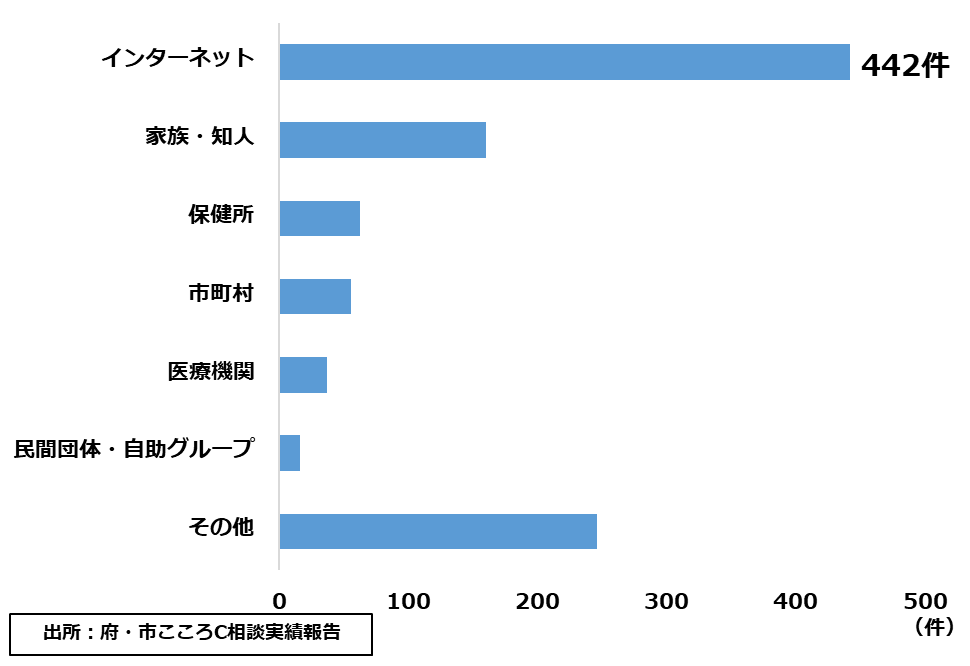 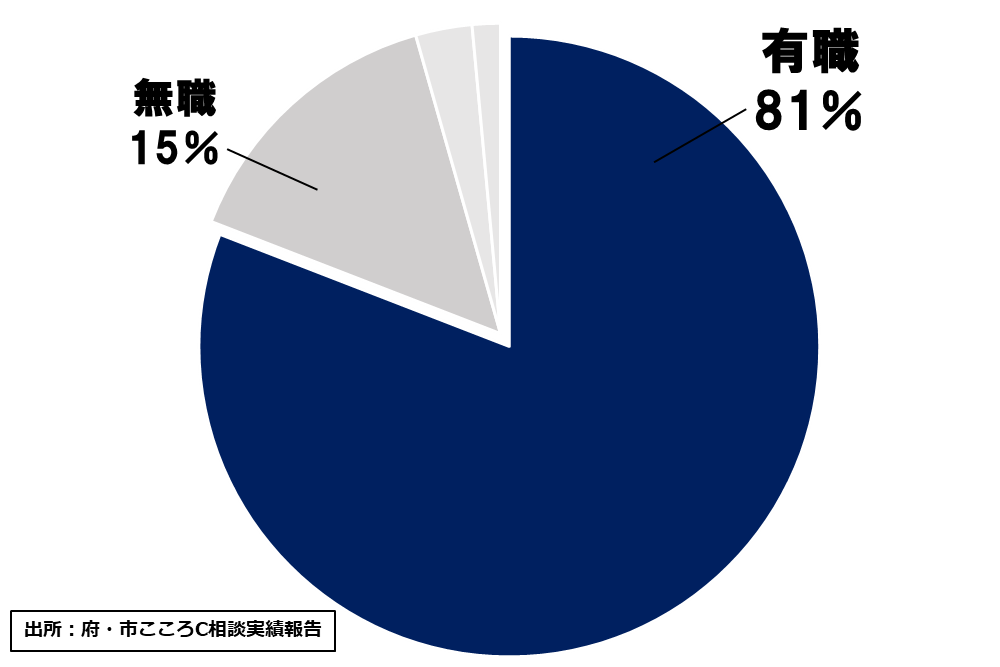 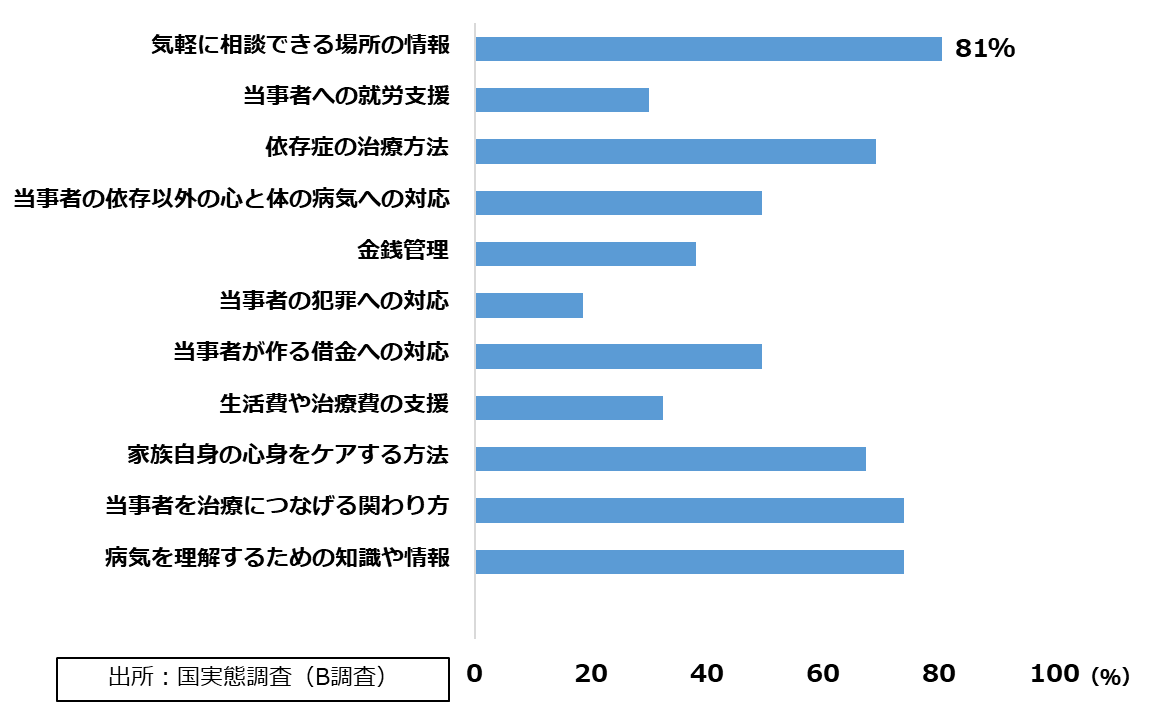 ☞公的相談機関を利用した家族が求める支援策として、
「気軽に相談できる場所の情報」の提供が最多。
☞相談経路は、来所・電話合わせて
　「インターネット」が最多。
☞相談者の約８割は有職者。
◆家族等がギャンブル問題から受けた影響
◆ギャンブル等依存を動機・原因とする犯罪件数
◆専門相談（府・大阪市）の相談実績【借金額】
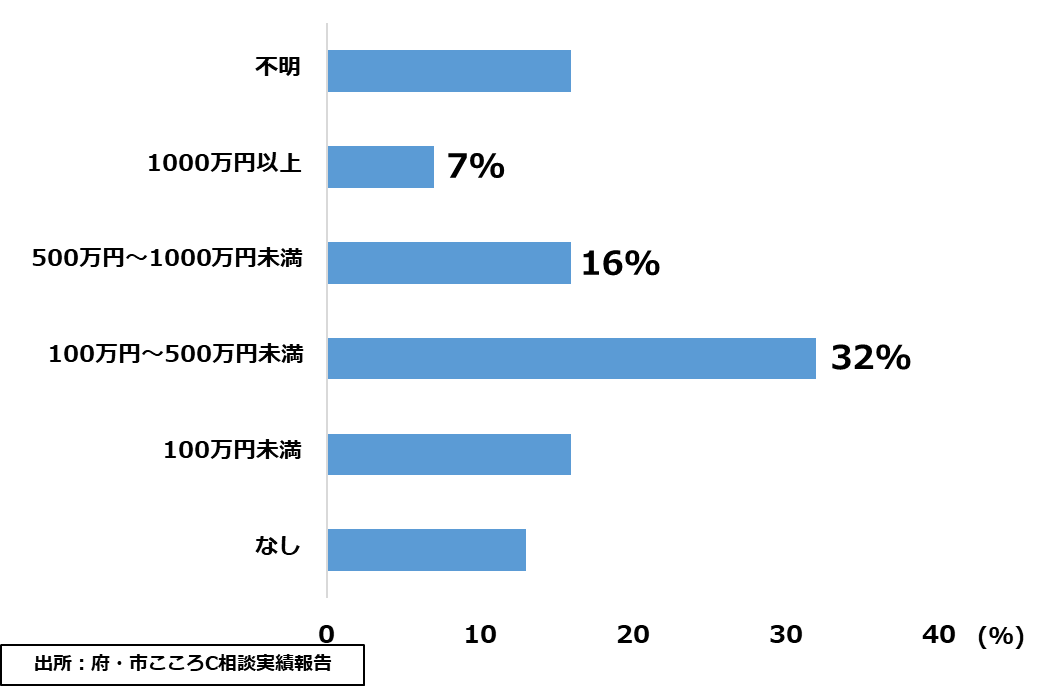 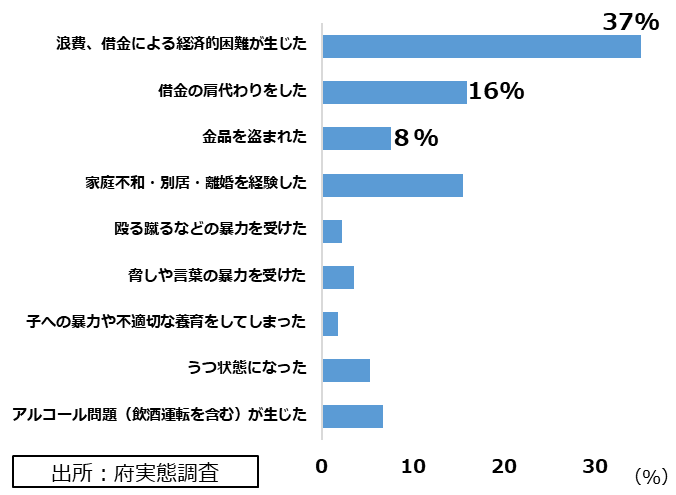 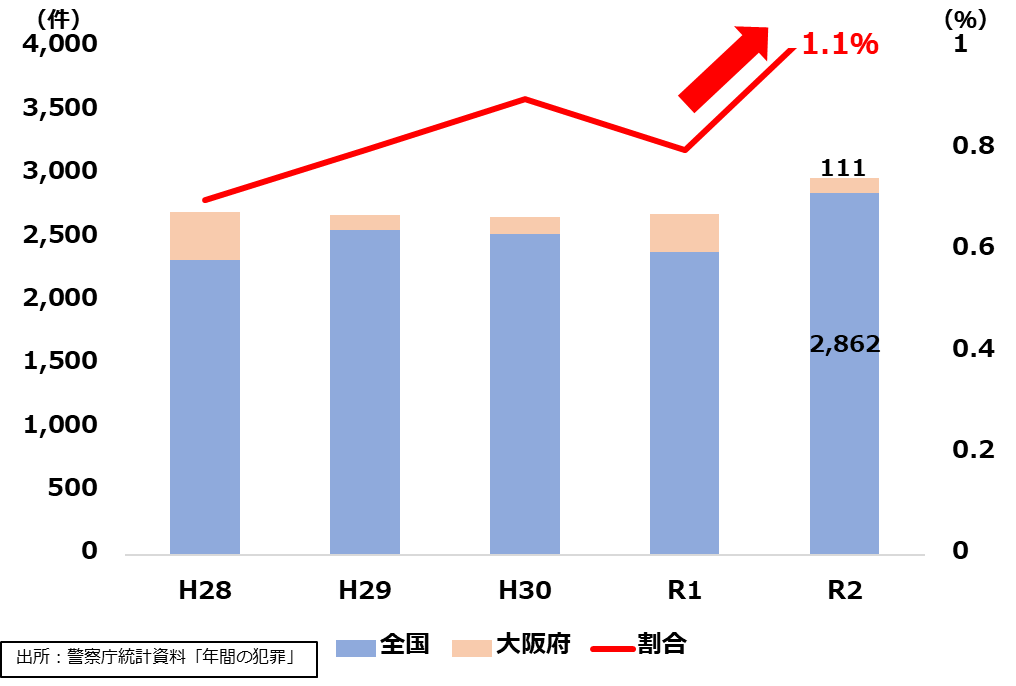 ☞ギャンブル等依存の相談者の半数超が、
　100万円以上の借金を抱えている。
☞刑法犯総件数の約１%がギャンブル等依存を
　動機・原因とするもの。割合は微増している。
☞当事者の家族等が抱える問題は
　「浪費、借金による経済的困難」が最多。
12
Ⅱ 第２期計画に向けた課題の整理と取組の方向性
フロー
■５つの基本方針ごとの考察　～2 相談支援体制の強化～
ⅰ実績評価
ⅳ 方向性
ⅲ 課題
ⅱ現状分析
ⅲ　課 題
ⅰ実績評価より
相談員向け研修については、参加希望者のニーズや関心の高さがうかがえる一方で、実施体制等に限りがあることなどから、希望者全員が参加できていない状況にあることを踏まえ、十分な研修機会が確保できるよう、体制の拡充や手法等の検討が必要。
ⅱ現状分析より
相談者等が求める支援策としては「気軽に相談できる場所の情報」の提供が最多、また、相談経路については「インターネット」が最も多い。
相談者の約8割は勤労者である。
当事者の家族等の悩みとして、「浪費、借金による経済的困難」が最多となっており、実際に、相談者の半数超が100万円以上の借金を抱えている。
刑法犯総件数の約１%は「ギャンブル等依存」を動機・原因とするものとなっている。
c
ⅳ 取組の方向性
相談員の養成については、研修機会の更なる確保・充実を図るため、実施手法や研修素材の改良を含め、実施体制の拡充を図る。
相談者の属性（勤労者が大半）や課題（多重債務問題）等に応じて気軽に相談できるよう、SNS・オンライン相談等の導入、民間団体へのアウトソーシングを含めた外部資源の有効活用等について検討し、相談機能・体制の拡充を図る。
13
５つの基本方針
基本方針①　普及啓発の強化
基本方針②　相談支援体制の強化
☞
基本方針③　治療体制の強化
基本方針④　切れ目のない回復支援体制の強化
基本方針⑤　大阪独自の支援体制の構築
14
Ⅱ 第２期計画に向けた課題の整理と取組の方向性
フロー
■５つの基本方針ごとの考察　～3 治療体制の強化～
ⅰ実績評価
ⅳ 方向性
ⅲ 課題
ⅱ現状分析
ⅰ実績評価
第１期計画（令和2年度～令和4年度の3年間）の検証
基本方針Ⅲ　治療体制の強化
ギャンブル等依存症に悩む人を治療につなげるため、医療提供体制を強化する。
【重点施策④】依存症の治療が可能な医療機関の充実
目　的
地域の身近な医療機関で、ギャンブル等依存症の治療を受けることができ、必要に応じて、地域の医療機関から依存症専門医療機関につなげる
15
Ⅱ 第２期計画に向けた課題の整理と取組の方向性
フロー
■５つの基本方針ごとの考察　～3 治療体制の強化～
ⅰ実績評価
ⅳ 方向性
ⅲ 課題
ⅱ現状分析
ⅱ現状分析
◆依存症専門医療機関の受診者数・施設数
◆府内のギャンブル等依存症の外来患者の内訳
◆専門相談（府・大阪市）における主訴の内容
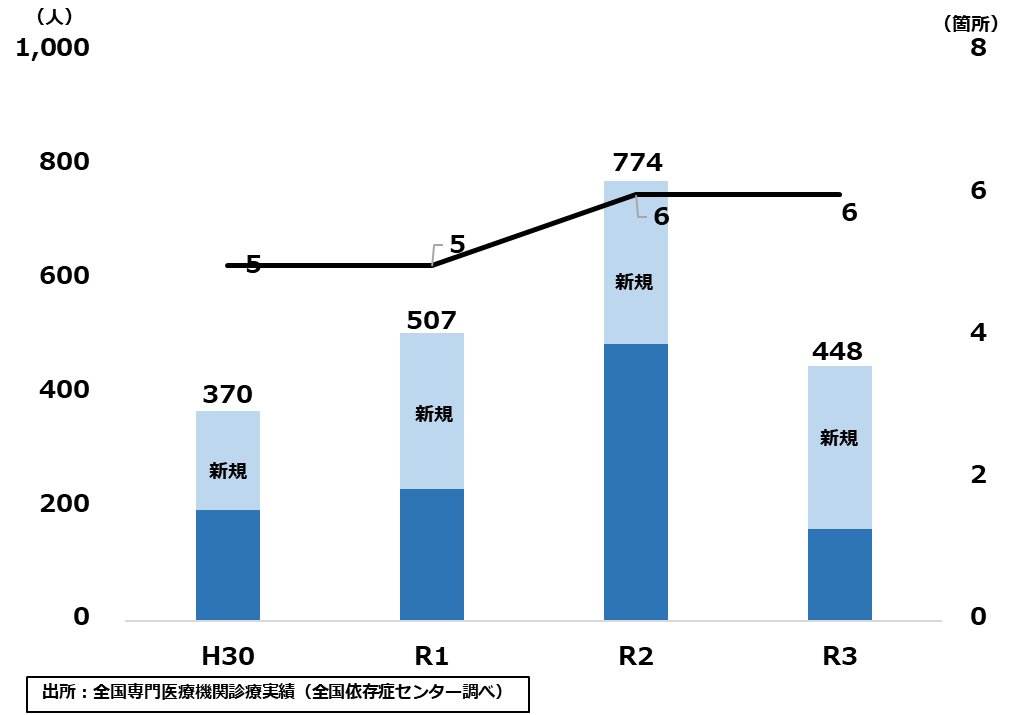 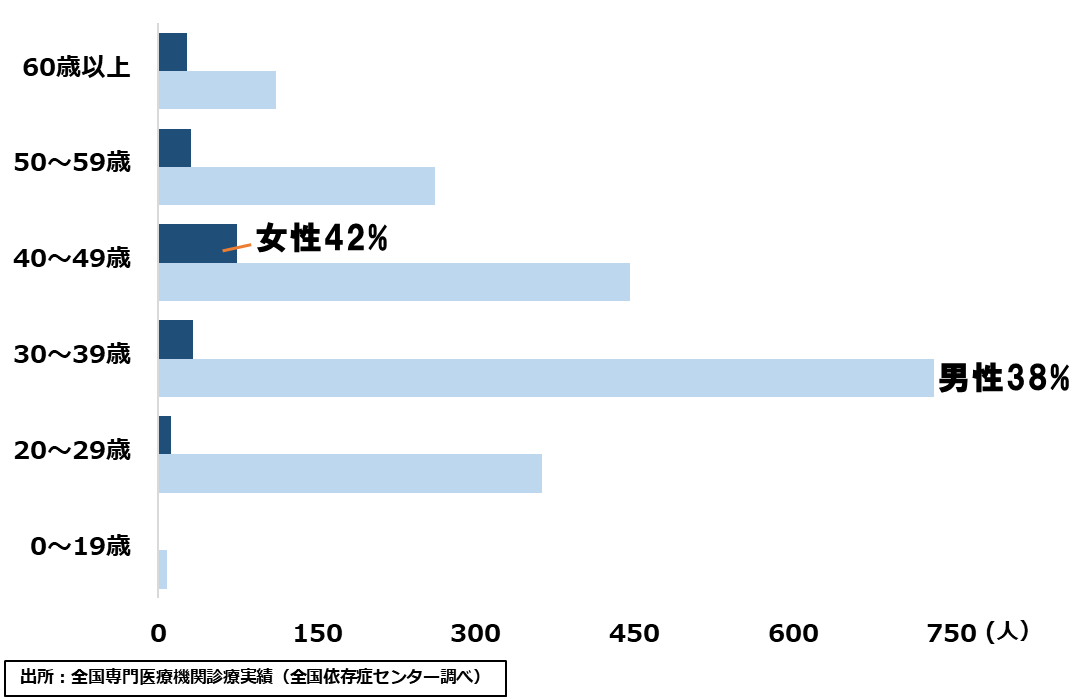 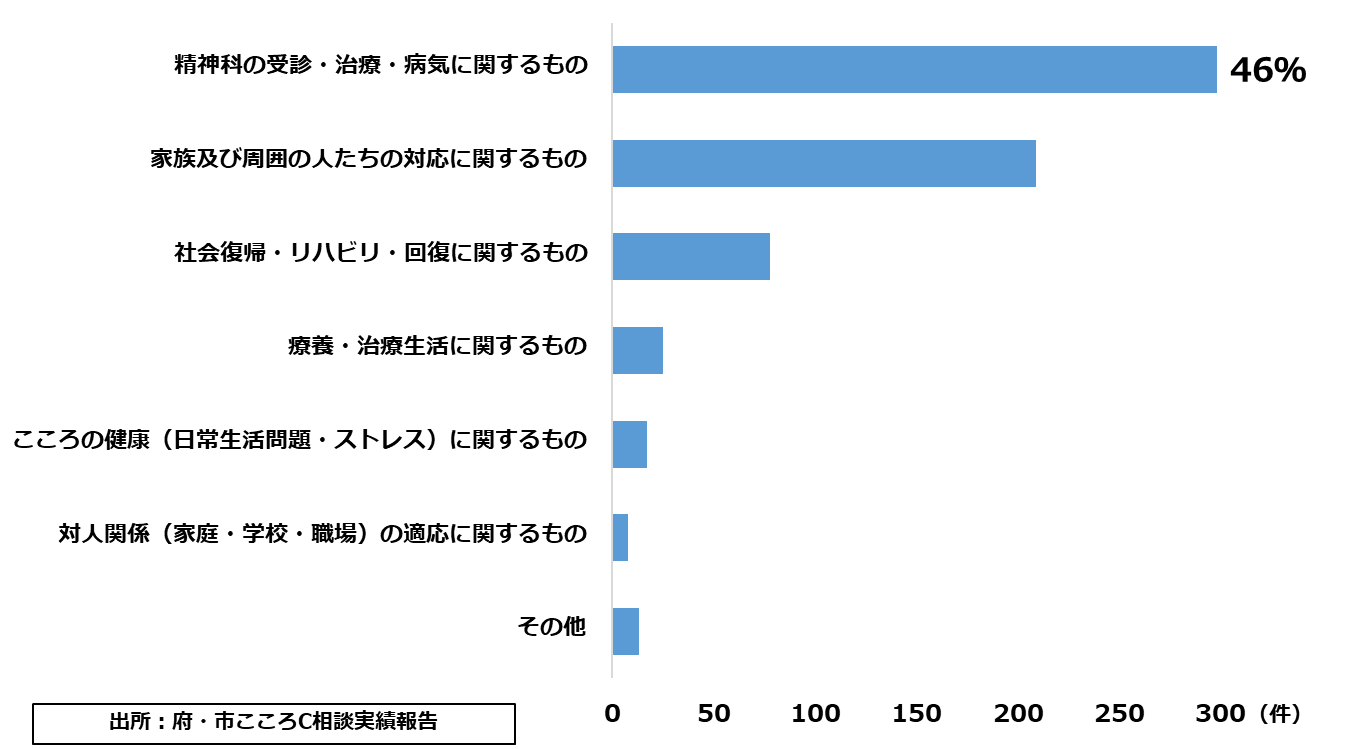 ☞依存症専門医療機関数が１施設増加したが、受診者数
　は増加していない。
☞外来患者の男女別年齢内訳について、男性は30代が　38％、女性は40代が42％と最も多くなっている。
☞専門相談において、主訴が「精神科の受診・治療・　病気に関するもの」が全体の46％で最多。
◆専門相談（府・大阪市）における相談者の　併存精神疾患の有無
◆専門相談（府・大阪市）における　こころCから医療機関への紹介実績（初回面談）
◆専門相談（府・大阪市）における　こころCでの継続支援の実施率
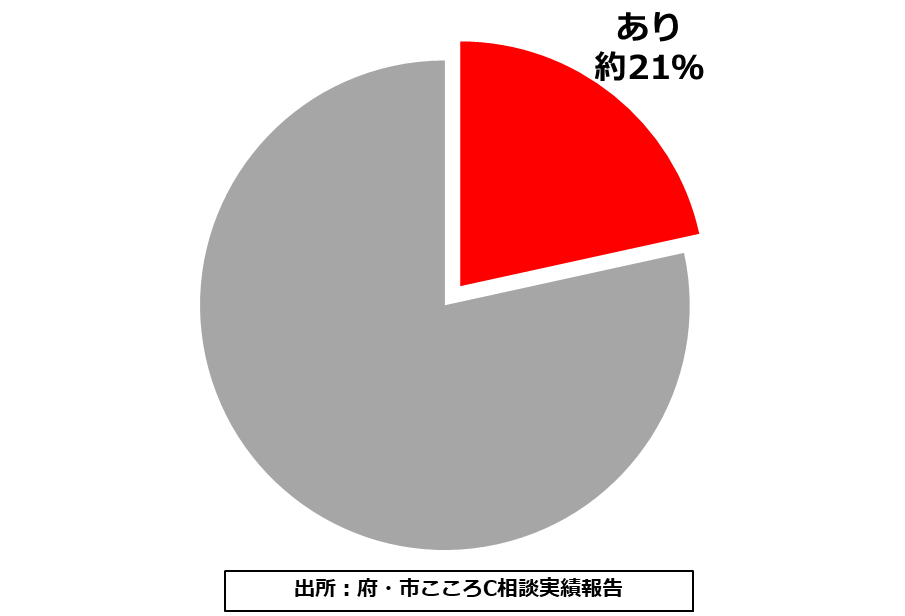 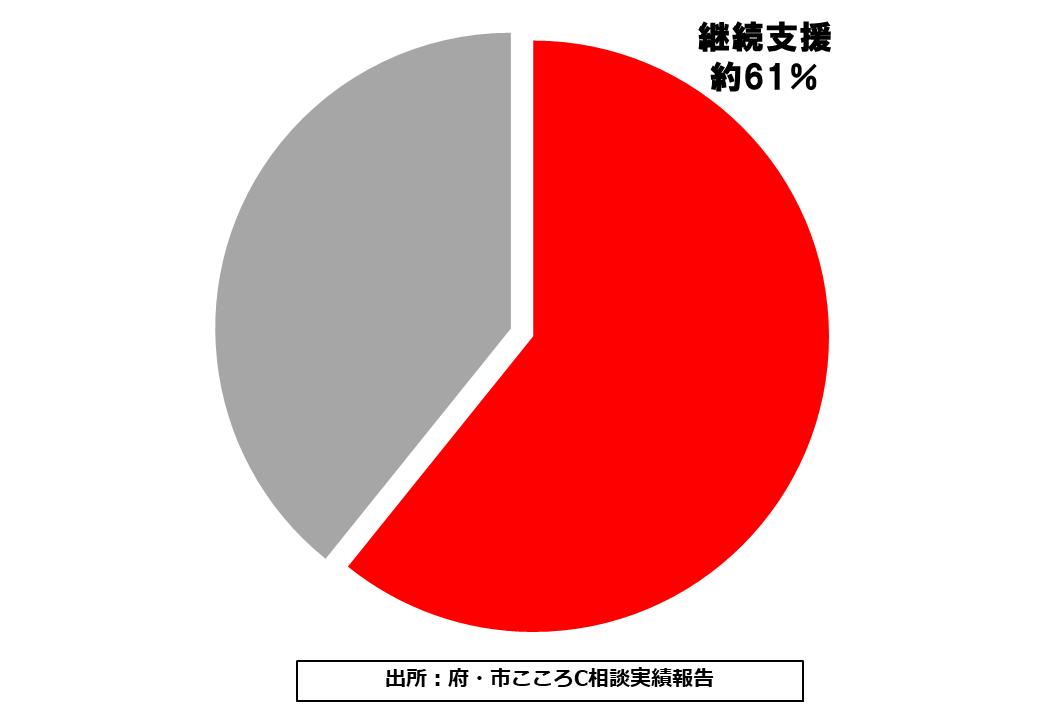 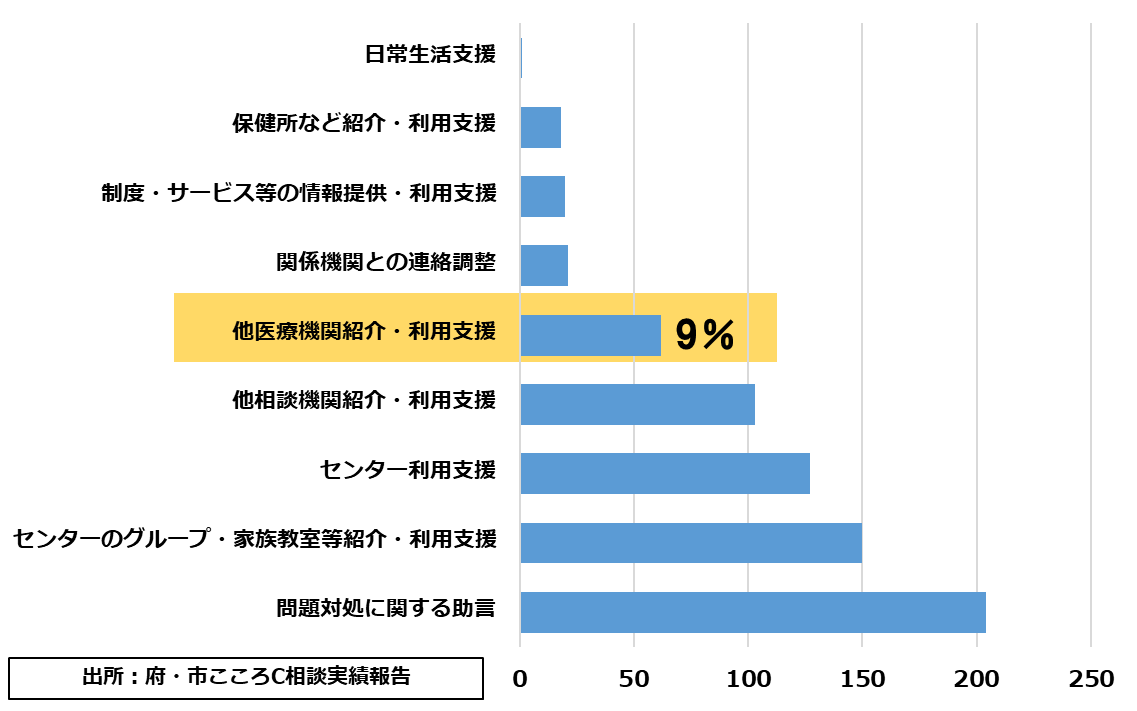 （件）
☞専門相談件数のうち、併存精神疾患があった　のは、全体の約２割。
☞専門相談件数のうち、こころCにおいて継続支援を　実施したのは、全体の約６割。
☞こころCでの初回面談件数のうち、医療機関の　紹介や利用支援につなげた件数は、全体の９％。
16
Ⅱ 第２期計画に向けた課題の整理と取組の方向性
フロー
■５つの基本方針ごとの考察　～3 治療体制の強化～
ⅰ実績評価
ⅳ 方向性
ⅲ 課題
ⅱ現状分析
ⅲ　課 題
ⅰ実績評価より
医療機関向け研修への参加が進まず、専門医療機関を含め、ギャンブル等依存症対応可能な精神科医療機関数が増加していない。
　ギャンブル等依存症に対する医療機関の理解・関心の不足等もその要因として考えられることから、周知啓発の取組強化が必要。　また、新たに専門治療プログラムを導入する医療機関が少ないことから、医療機関の体制や設備整備への支援が必要。
ⅱ現状分析より
専門相談における主訴の46％は「精神科の受診・治療・病気に関するもの」となっているが、こころCでは、医師による専門相談や回復プログラムを実施していることから、専門相談の約６割は、こころCにおいて継続支援を実施。
初回面談のうち、医療機関の紹介や利用支援につないだものは１割未満となっている。一方で、専門医療機関での診断や治療を望む人
　もおり、また専門相談における相談者の約２割が併存精神疾患を有するなど、受診が必要な人も一定数存在。
ⅳ 取組の方向性
医療機関への普及啓発強化や研修参加促進により、依存症治療が可能な精神科医療機関の裾野拡大を図るとともに、専門治療プログラムの導入支援等、専門医療機関での入院治療を含む医療体制の整備を図ることで、患者の状況に応じた段階的な治療体制を構築。
17
５つの基本方針
基本方針①　普及啓発の強化
基本方針②　相談支援体制の強化
基本方針③　治療体制の強化
☞
基本方針④　切れ目のない回復支援体制の強化
基本方針⑤　大阪独自の支援体制の構築
18
Ⅱ 第２期計画に向けた課題の整理と取組の方向性
フロー
■５つの基本方針ごとの考察 ~4 切れ目のない回復支援体制の強化~
ⅰ実績評価
ⅳ 方向性
ⅲ 課題
ⅱ現状分析
ⅰ実績評価
ⅰ実績評価
第１期計画（令和2年度～令和4年度の3年間）の検証
基本方針Ⅳ　切れ目のない回復支援体制の強化
相談・治療・回復支援を切れ目なく行うため、連携体制を強化する。
【重点施策⑤】自助グループ・民間団体の活動への支援の充実
【重点施策⑥】さまざまな機関と連携した支援ネットワークの強化
目　的
自助グループ・民間団体の活動が正しく理解され、その利用が促進されるとともに、関係機関相互の連携が強化されることにより、切れ目のない回復支援が行われる
19
Ⅱ 第２期計画に向けた課題の整理と取組の方向性
フロー
■５つの基本方針ごとの考察 ~4 切れ目のない回復支援体制の強化~
ⅰ実績評価
ⅳ 方向性
ⅲ 課題
ⅱ現状分析
ⅱ現状分析
◆相談拠点における自助グループ・民間団体への紹介実績
◆専門相談（府・大阪市）における主訴の内容
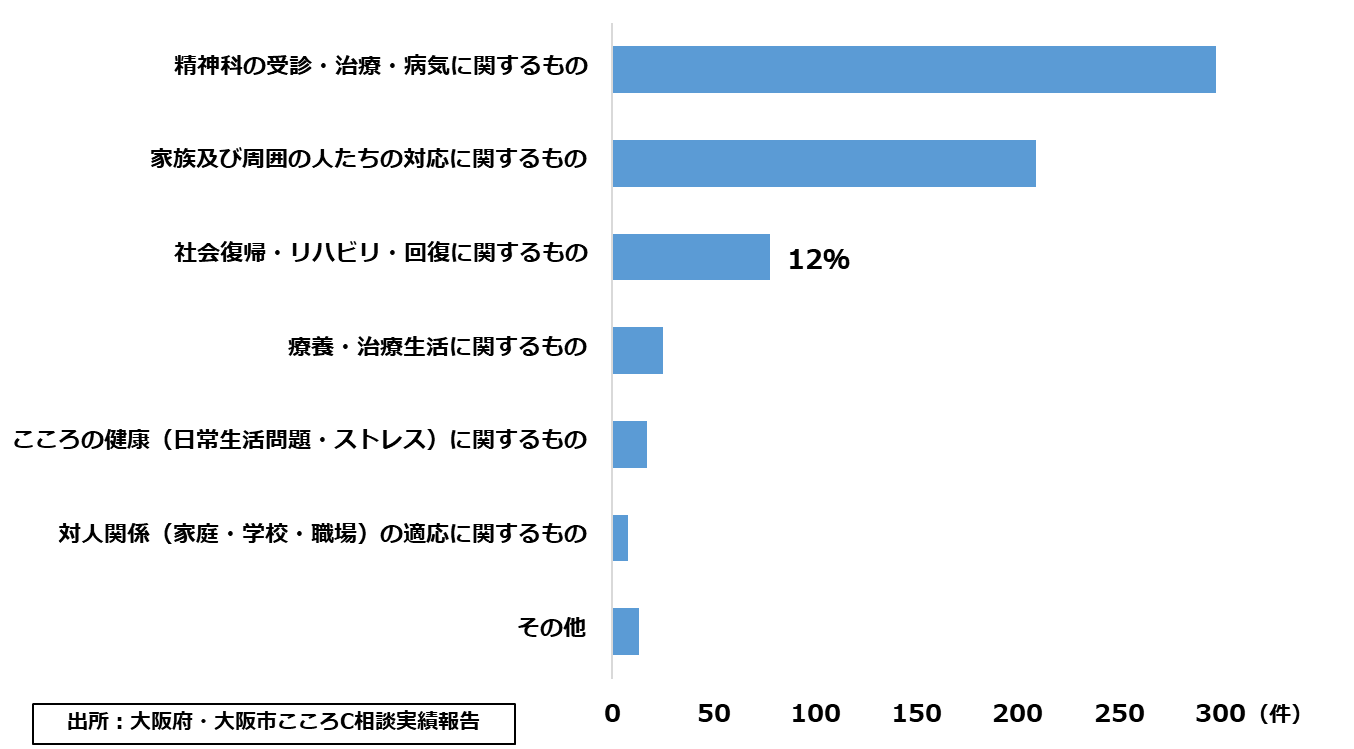 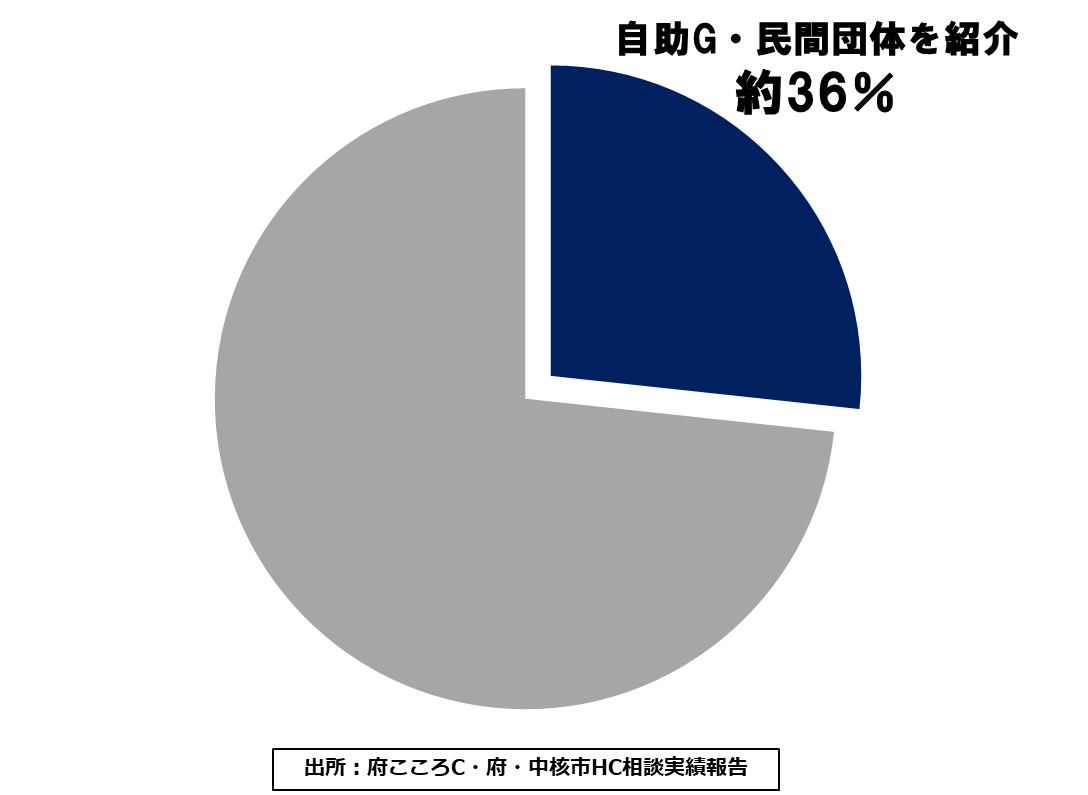 ☞専門相談において、主訴が「社会復帰・リハビリ・
　回復に関するもの」が全体の12％を占める。
☞相談件数のうち、自助グループ・民間団体を紹介した件数は、　全体の約36％。
◆自助グループ参加者等が行政に求める支援
◆OAC加盟機関・団体への補助実績（早期介入・回復継続支援事業）
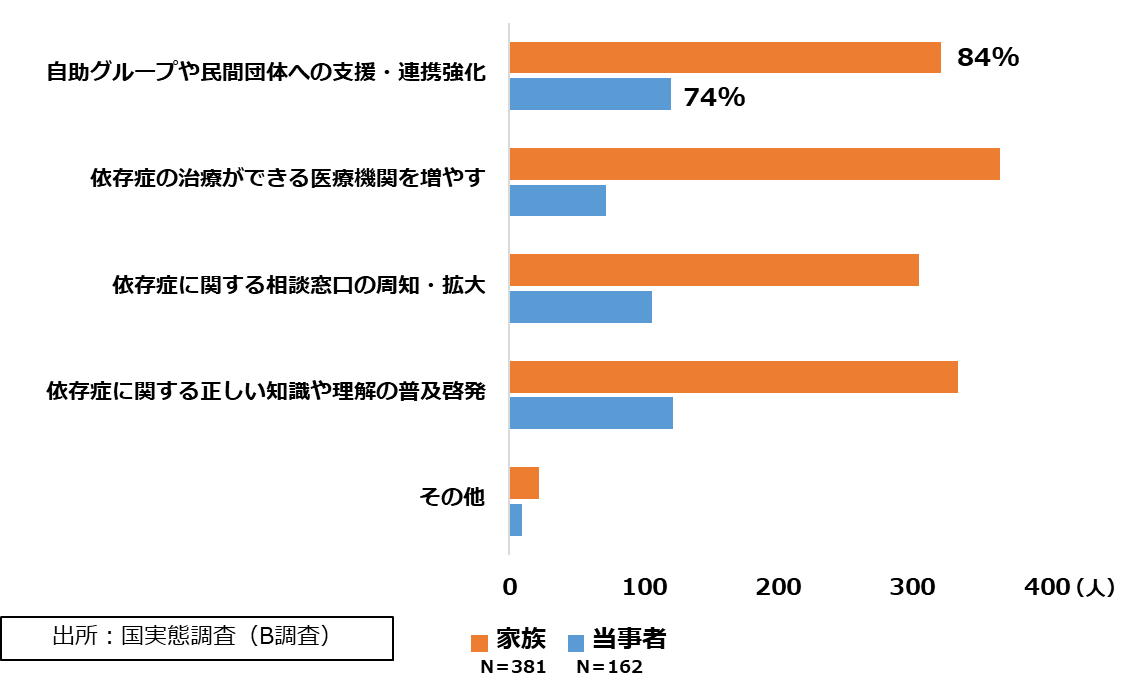 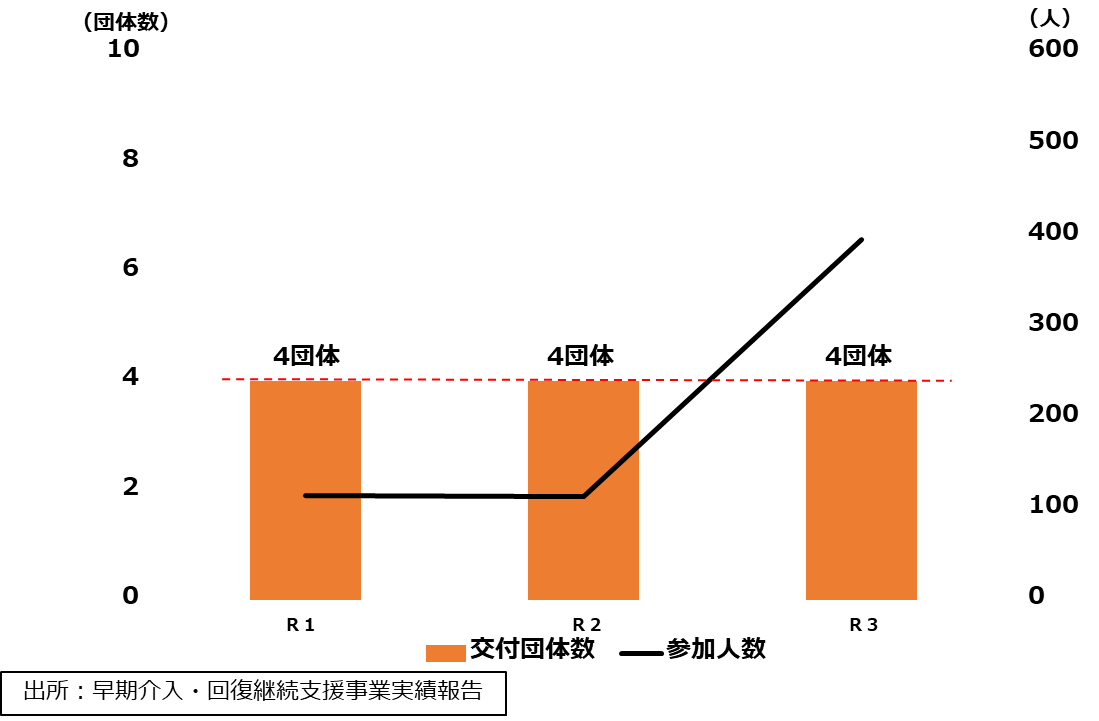 ☞行政に求める支援として、家族の84％、当事者の74％が
「自助グループや民間団体への支援・連携強化」と回答。
☞民間団体が実施する交流会や相談会等への参加者数が増加しており、　取組が活性化する一方で、団体数が増えず、裾野が広がっていない。
20
Ⅱ 第２期計画に向けた課題の整理と取組の方向性
フロー
■５つの基本方針ごとの考察 ~4 切れ目のない回復支援体制の強化~
ⅰ実績評価
ⅳ 方向性
ⅲ 課題
ⅱ現状分析
ⅲ　課 題
ⅰ実績評価より
連携会議や交流会等を通じ、OACのネットワーク強化や顔の見える関係づくりを推進してきたが、具体的な個別支援の連携・課題共有が十分でない。
OACに加盟する団体等が実施するミーティングや相談事業に対する補助を通じて、団体の自主的な取組の活性化を図ってきたが、交付先の団体の新規参入が進まず、団体数が増えていないことから、裾野が広がっていない。
ⅱ現状分析より
自助グループ参加者（当事者・家族）が行政に求める支援として、「自助グループや民間団体への支援・連携強化」が多い。
相談拠点における相談のうち、自助グループ、民間団体等を紹介した件数は約36％となっており、自助グループ・民間団体との連携が十分でない可能性がある。
ⅳ 取組の方向性
民間団体等の自主的な取組みがより活性化し、幅広く展開されるよう、民間団体の裾野拡大を図る。
OACの連携ネットワーク機能が、具体的な個別支援において発揮されるよう、個別ケースの課題共有や支援の振り返り等を円滑に行うための仕組みや、切れ目のない回復支援体制の具体的な連携の在り方等について検討を行う。
21
５つの基本方針
基本方針①　普及啓発の強化
基本方針②　相談支援体制の強化
基本方針③　治療体制の強化
基本方針④　切れ目のない回復支援体制の強化
☞
基本方針⑤　大阪独自の支援体制の構築
22
Ⅱ 第２期計画に向けた課題の整理と取組の方向性
フロー
■５つの基本方針ごとの考察 ~5 大阪独自の支援体制の構築~
ⅰ実績評価
ⅳ 方向性
ⅲ 課題
ⅱ現状分析
ⅰ実績評価
第１期計画（令和2年度～令和4年度の3年間）の検証
基本方針Ⅴ　大阪独自の支援体制の構築
総合的なギャンブル等依存症対策を推進するため、支援拠点を形成する。
【重点施策⑦】予防から相談、治療及び回復支援体制の構築
目　的
ギャンブル等依存症の本人及び家族等が、地域で安心して生活を送ることができるよう、大阪独自の総合的な支援体制を構築する
23
Ⅱ 第２期計画に向けた課題の整理と取組の方向性
フロー
■５つの基本方針ごとの考察 ~5 大阪独自の支援体制の構築~
ⅰ実績評価
ⅳ 方向性
ⅲ 課題
ⅱ現状分析
ⅲ　課　題
IR誘致などギャンブル等依存症対策を取り巻く状況に応じて、機動的かつ実効的な支援が可能な体制整備が必要。
依存症総合支援センターでの多職種による相談対応などを通じ、ギャンブル等依存症に悩む方々への支援を実施しているが、事案によっては課題が多種多様であり、多岐にわたるサポートを効率的に実施することが必要。
ⅳ 取組の方向性
OATISを中心とした総合的な支援体制の基盤を維持しつつ、OACのネットワークをより有機的に連携させ、連携のシステムを具現化し、駆動させていくための、司令塔機能を果たすハブ拠点の設置に向けた検討を行う。
ギャンブル等依存症に悩む方々が、相談・医療・回復のワンストップ支援を享受できる機能整備を図る。
24